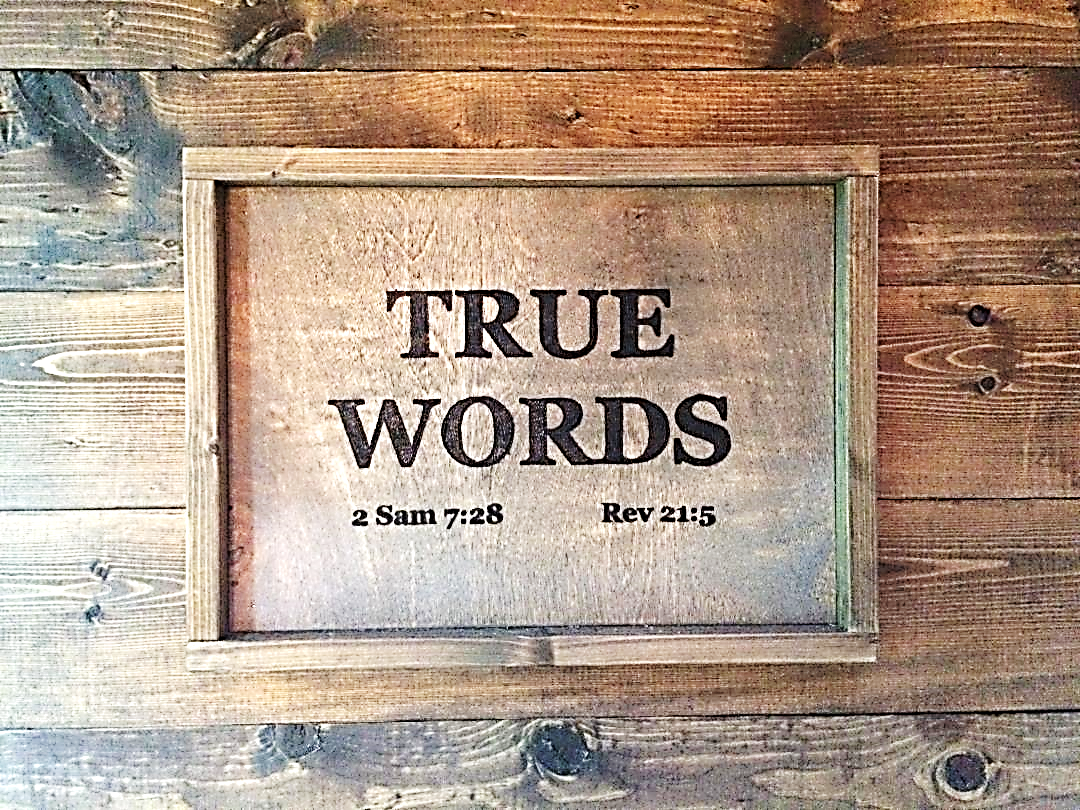 SERMON TITLE
All These Things
Shall Be Added
Unto You
Matthew 6:25   Therefore I say unto you, Take no thought for your life, what ye shall eat, or what ye shall drink; nor yet for your body, what ye shall put on. Is not the life more than meat, and the body than raiment?
True Words Christian Church
Matthew 6:26-27   Behold the fowls of the air: for they sow not, neither do they reap, nor gather into barns; yet your heavenly Father feedeth them. Are ye not much better than they?  27 Which of you by taking thought can add one cubit unto his stature?
True Words Christian Church
1 Kings 17:1   And Elijah the Tishbite, who was of the inhabitants of Gilead, said unto Ahab, As the LORD God of Israel liveth, before whom I stand, there shall not be dew nor rain these years, but according to my word.
True Words Christian Church
1 Kings 17:2-4   And the word of the LORD came unto him, saying,  3 Get thee hence, and turn thee eastward, and hide thyself by the brook Cherith, that is before Jordan.  4 And it shall be, that thou shalt drink of the brook; and I have commanded the ravens to feed thee there.
True Words Christian Church
1 Kings 17:5-6   So he went and did according unto the word of the LORD: for he went and dwelt by the brook Cherith, that is before Jordan.  6 And the ravens brought him bread and flesh in the morning, and bread and flesh in the evening; and he drank of the brook.
True Words Christian Church
1 Kings 17:7   And it came to pass after a while, that the brook dried up, because there had been no rain in the land.
True Words Christian Church
1 Kings 17:8-9   And the word of the LORD came unto him, saying,  9 Arise, get thee to Zarephath, which belongeth to Zidon, and dwell there: behold, I have commanded a widow woman there to sustain thee.
True Words Christian Church
1 Kings 17:10-11   So he arose and went to Zarephath. And when he came to the gate of the city, behold, the widow woman was there gathering of sticks: and he called to her, and said, Fetch me, I pray thee, a little water in a vessel, that I may drink.  11 And as she was going to fetch it, he called to her, and said, Bring me, I pray thee, a morsel of bread in thine hand.
True Words Christian Church
1 Kings 17:12   And she said, As the LORD thy God liveth, I have not a cake, but an handful of meal in a barrel, and a little oil in a cruse: and, behold, I am gathering two sticks, that I may go in and dress it for me and my son, that we may eat it, and die.
True Words Christian Church
1 Kings 17:13   And Elijah said unto her, Fear not; go and do as thou hast said: but make me thereof a little cake first, and bring it unto me, and after make for thee and for thy son.
True Words Christian Church
1 Kings 17:14   For thus saith the LORD God of Israel, The barrel of meal shall not waste, neither shall the cruse of oil fail, until the day that the LORD sendeth rain upon the earth.
True Words Christian Church
1 Kings 17:15-16   And she went and did according to the saying of Elijah: and she, and he, and her house, did eat many days.  16 And the barrel of meal wasted not, neither did the cruse of oil fail, according to the word of the LORD, which he spake by Elijah.
True Words Christian Church
Matthew 6:28-29   And why take ye thought for raiment? Consider the lilies of the field, how they grow; they toil not, neither do they spin:  29 And yet I say unto you, That even Solomon in all his glory was not arrayed like one of these.
True Words Christian Church
Matthew 6:30-31   Wherefore, if God so clothe the grass of the field, which to day is, and to morrow is cast into the oven, shall he not much more clothe you, O ye of little faith?  31 Therefore take no thought, saying, What shall we eat? or, What shall we drink? or, Wherewithal shall we be clothed?
True Words Christian Church
Matthew 6:32   (For after all these things do the Gentiles seek:) for your heavenly Father knoweth that ye have need of all these things.
True Words Christian Church
Matthew 6:33   But seek ye first the kingdom of God, and his righteousness; and all these things shall be added unto you.
True Words Christian Church
Matthew 6:34   Take therefore no thought for the morrow: for the morrow shall take thought for the things of itself. Sufficient unto the day is the evil thereof.
True Words Christian Church
1 Corinthians 10:24-26   Let no man seek his own, but every man another's wealth.  25 Whatsoever is sold in the shambles, that eat, asking no question for conscience sake:  26 For the earth is the Lord's, and the fulness thereof.
True Words Christian Church
1 Timothy 6:6-8   But godliness with contentment is great gain.  7 For we brought nothing into this world, and it is certain we can carry nothing out.  8 And having food and raiment let us be therewith content.
True Words Christian Church
1 Corinthians 10:33   Even as I please all men in all things, not seeking mine own profit, but the profit of many, that they may be saved.
True Words Christian Church
1 Corinthians 12:25-26   That there should be no schism in the body; but that the members should have the same care one for another.  26 And whether one member suffer, all the members suffer with it; or one member be honoured, all the members rejoice with it.
True Words Christian Church
Romans 14:12-13   So then every one of us shall give account of himself to God.  13 Let us not therefore judge one another any more: but judge this rather, that no man put a stumblingblock or an occasion to fall in his brother's way.
True Words Christian Church
Romans 15:1-2   We then that are strong ought to bear the infirmities of the weak, and not to please ourselves.  2 Let every one of us please his neighbour for his good to edification.
True Words Christian Church
Galatians 5:13   For, brethren, ye have been called unto liberty; only use not liberty for an occasion to the flesh, but by love serve one another.
True Words Christian Church
Galatians 6:1-2   Brethren, if a man be overtaken in a fault, ye which are spiritual, restore such an one in the spirit of meekness; considering thyself, lest thou also be tempted.  2 Bear ye one another's burdens, and so fulfil the law of Christ.
True Words Christian Church
Philippians 2:3-5   Let nothing be done through strife or vainglory; but in lowliness of mind let each esteem other better than themselves.  4 Look not every man on his own things, but every man also on the things of others.  5 Let this mind be in you, which was also in Christ Jesus:
True Words Christian Church
2 Timothy 2:10   Therefore I endure all things for the elect's sakes, that they may also obtain the salvation which is in Christ Jesus with eternal glory.
True Words Christian Church
1 John 3:16   Hereby perceive we the love of God, because he laid down his life for us: and we ought to lay down our lives for the brethren.
True Words Christian Church
Colossians 3:1-2   If ye then be risen with Christ, seek those things which are above, where Christ sitteth on the right hand of God.  2 Set your affection on things above, not on things on the earth.
True Words Christian Church
Psalm 16:11   Thou wilt shew me the path of life: in thy presence is fulness of joy; at thy right hand there are pleasures for evermore.
True Words Christian Church
Psalm 73:25-26   Whom have I in heaven but thee? and there is none upon earth that I desire beside thee.  26 My flesh and my heart faileth: but God is the strength of my heart, and my portion for ever.
True Words Christian Church
Romans 8:6   For to be carnally minded is death; but to be spiritually minded is life and peace.
True Words Christian Church
2 Corinthians 4:18   While we look not at the things which are seen, but at the things which are not seen: for the things which are seen are temporal; but the things which are not seen are eternal.
True Words Christian Church
Philippians 3:20   For our conversation is in heaven; from whence also we look for the Saviour, the Lord Jesus Christ:
True Words Christian Church
Hebrews 11:13-14   These all died in faith, not having received the promises, but having seen them afar off, and were persuaded of them, and embraced them, and confessed that they were strangers and pilgrims on the earth.  14 For they that say such things declare plainly that they seek a country.
True Words Christian Church
Hebrews 11:15-16   And truly, if they had been mindful of that country from whence they came out, they might have had opportunity to have returned.  16 But now they desire a better country, that is, an heavenly: wherefore God is not ashamed to be called their God: for he hath prepared for them a city.
True Words Christian Church